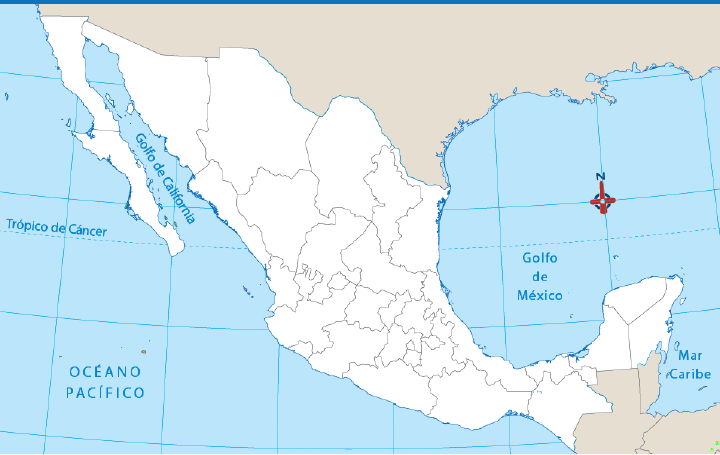 Condiciones físicas
Cultivo arbustivo que se realiza en las laderas de las montañas que reciben suficiente luz solar durante todo el año y en lugares con período de sequía, pues la excesiva humedad pudre los frutos. 

Las temperaturas pueden variar, desde los climas semicálidos a los templados y no resiste las granizadas ni las heladas.
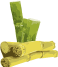 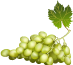 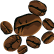 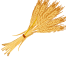 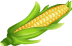 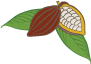 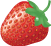 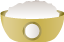 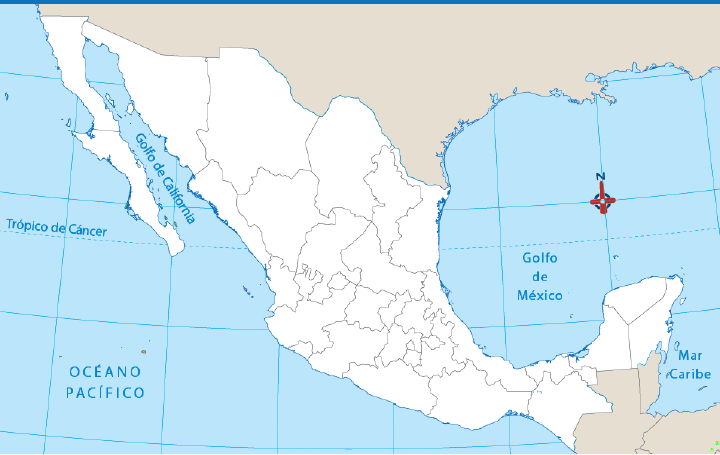 Condiciones físicas
Aunque puede crecer en tierras secas, una condición importante para que estos cultivos se logren es tener una zona de inundación, con relieve plano e incluso cóncavo, que retenga el agua de las lluvias o de riego. 

Crece mejor en climas tropicales y subtropicales húmedos, que se pueden encontrar principalmente al sur de nuestro país y sobre las llanuras costeras y ríos.
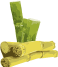 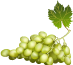 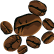 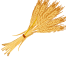 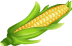 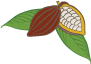 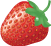 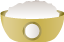 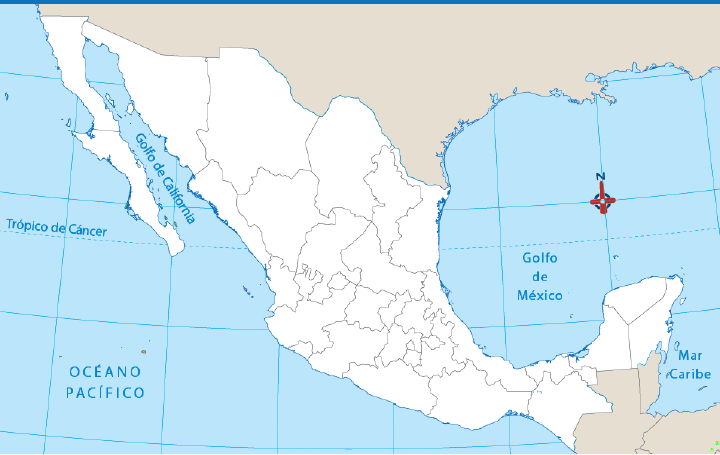 Condiciones físicas
Estos cultivos crecen principalmente al sur del país, en las laderas de las montañas a la sombra de otros árboles o cultivos más altos, entre los 1200 y 2000 metros de altitud. 

Las condiciones climáticas que le favorecen son: humedad suficiente de noviembre a septiembre y temperaturas semicálidas o templadas.
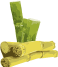 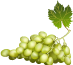 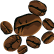 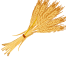 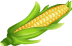 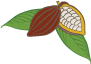 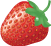 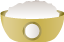